UITF: T-cathode and Small shield
Experimental data @200 [kV]
07/22/2019
Gabriel Palacios
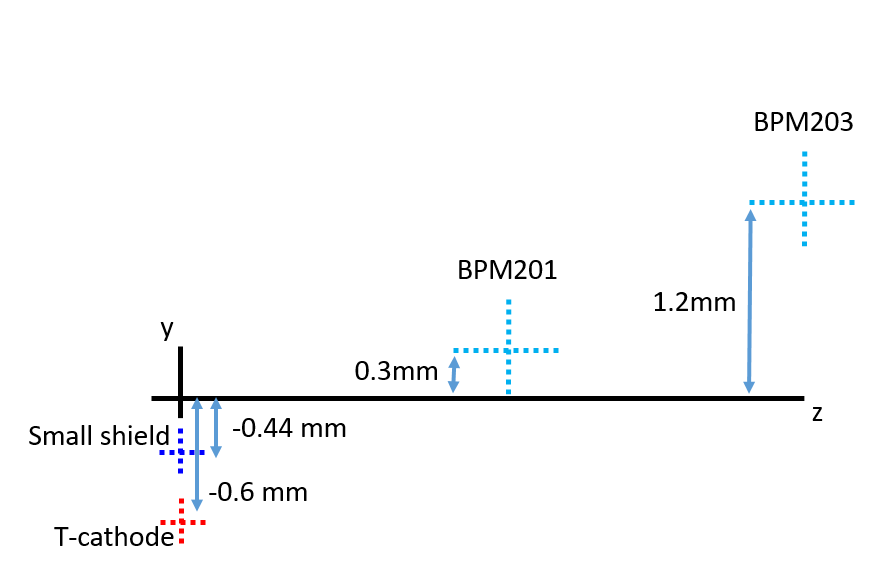 S&A offsets table
S&A offsets along vertical axis
*calculated
Vertically: Small shield seems to deflect beam less than T-cathode
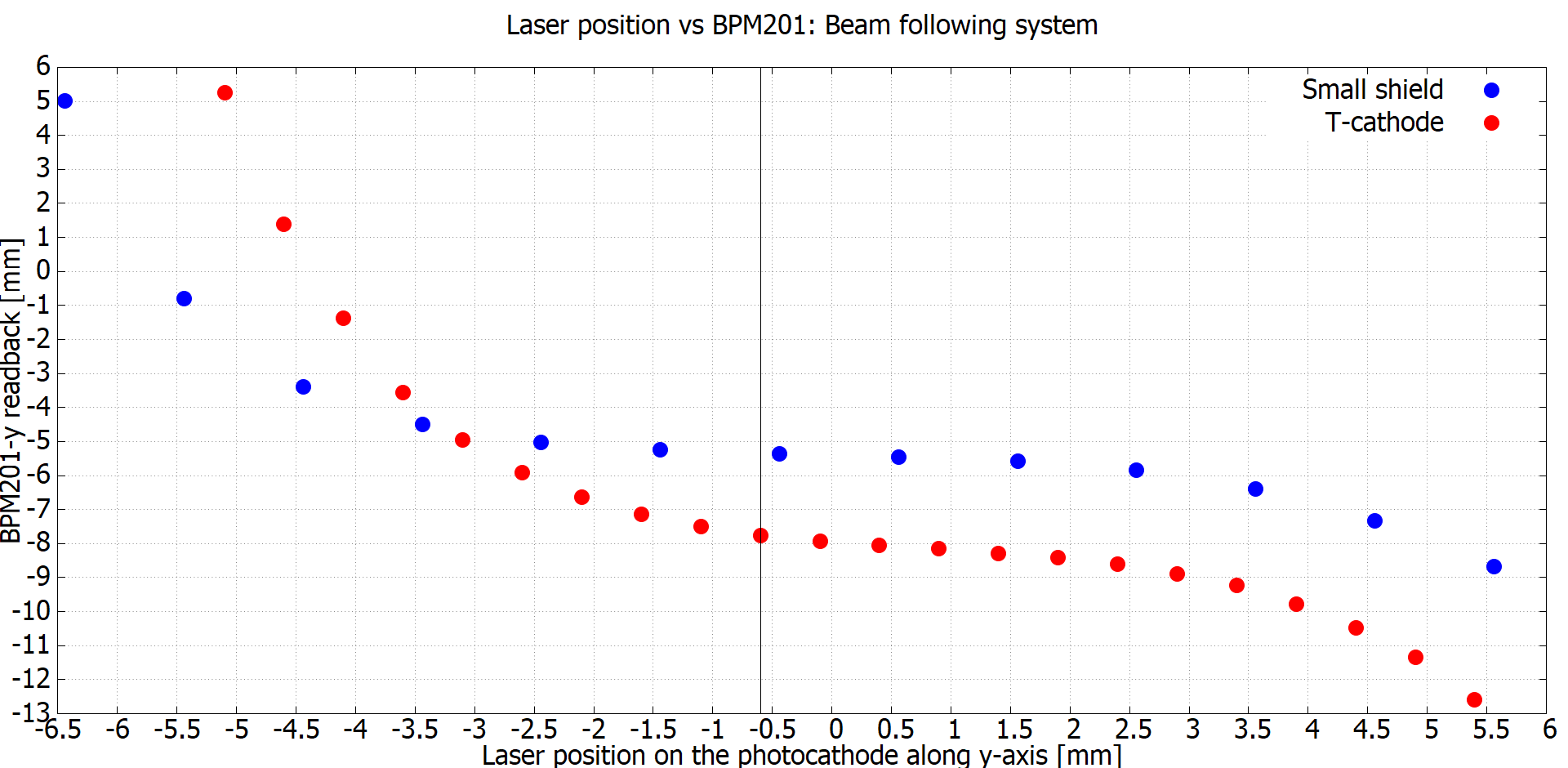 Vertical deflection for both electrodes in the BFS
2 [mm]
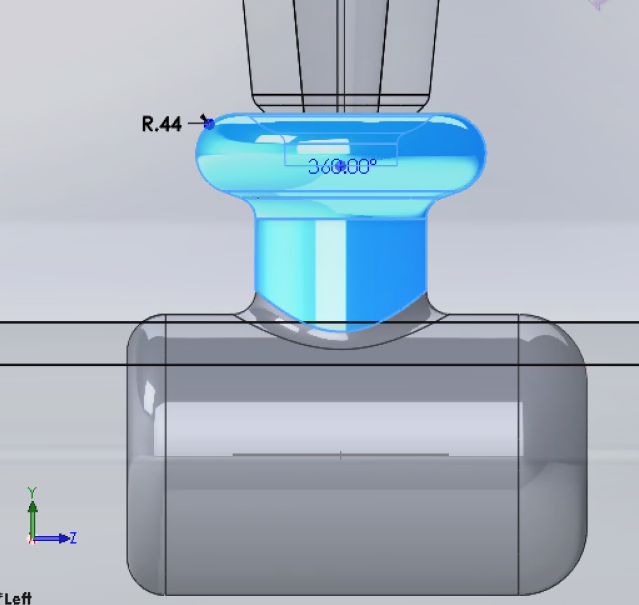 0.9 [mm]
2.4 [mm]
2.7 [mm]
BPM201 linear response
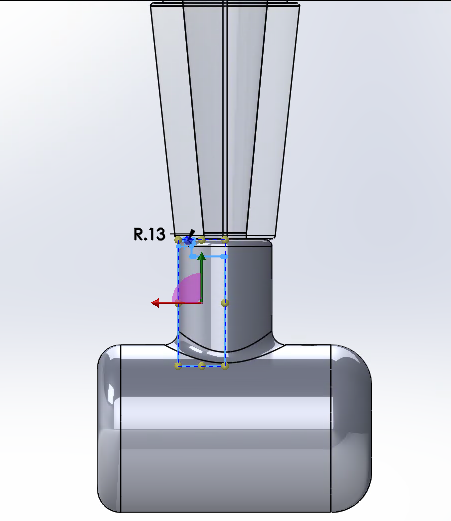 BPM203 linear response
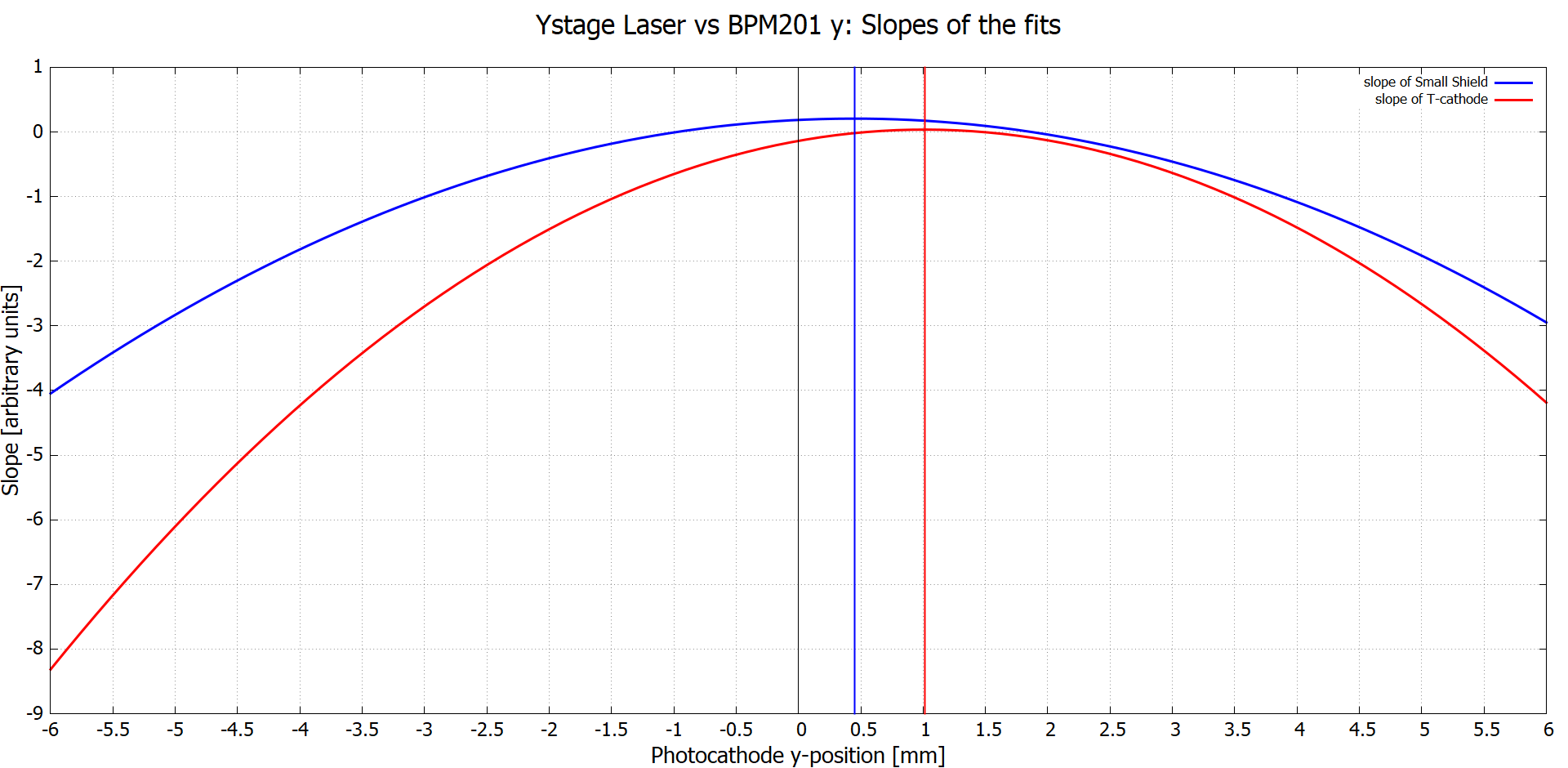 Arrows are zero-crossings
Color indicates vertical deflection with respect to BFS
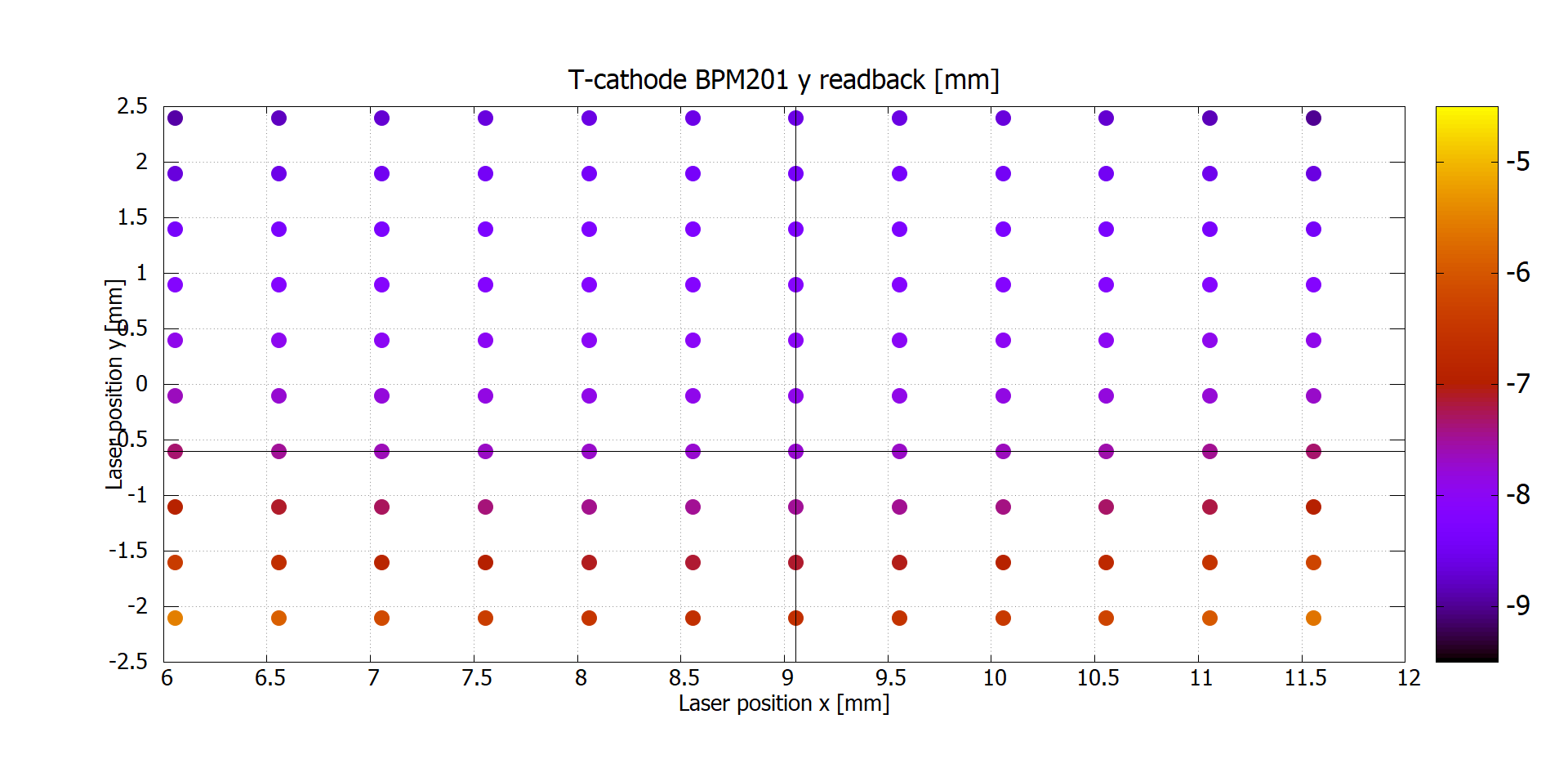 Photocathode center in BFS: x=9.056 [mm], y= -0.6 [mm]
BPM201 vertical read-back [mm]
Photocathode
Mapping region
5 [mm]
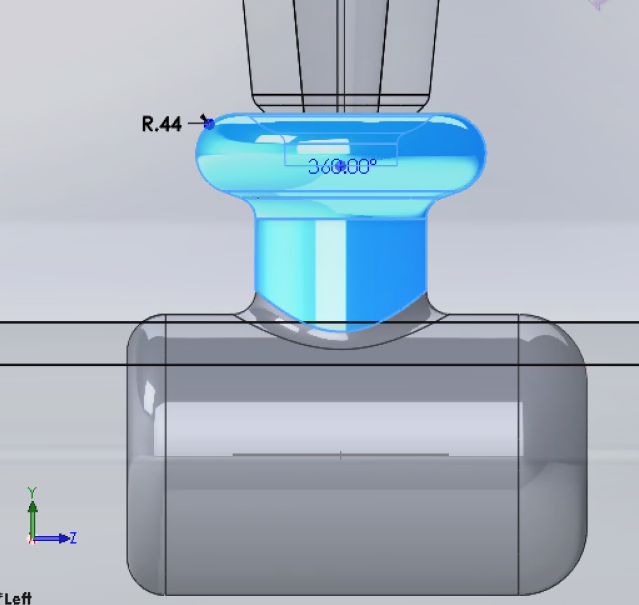 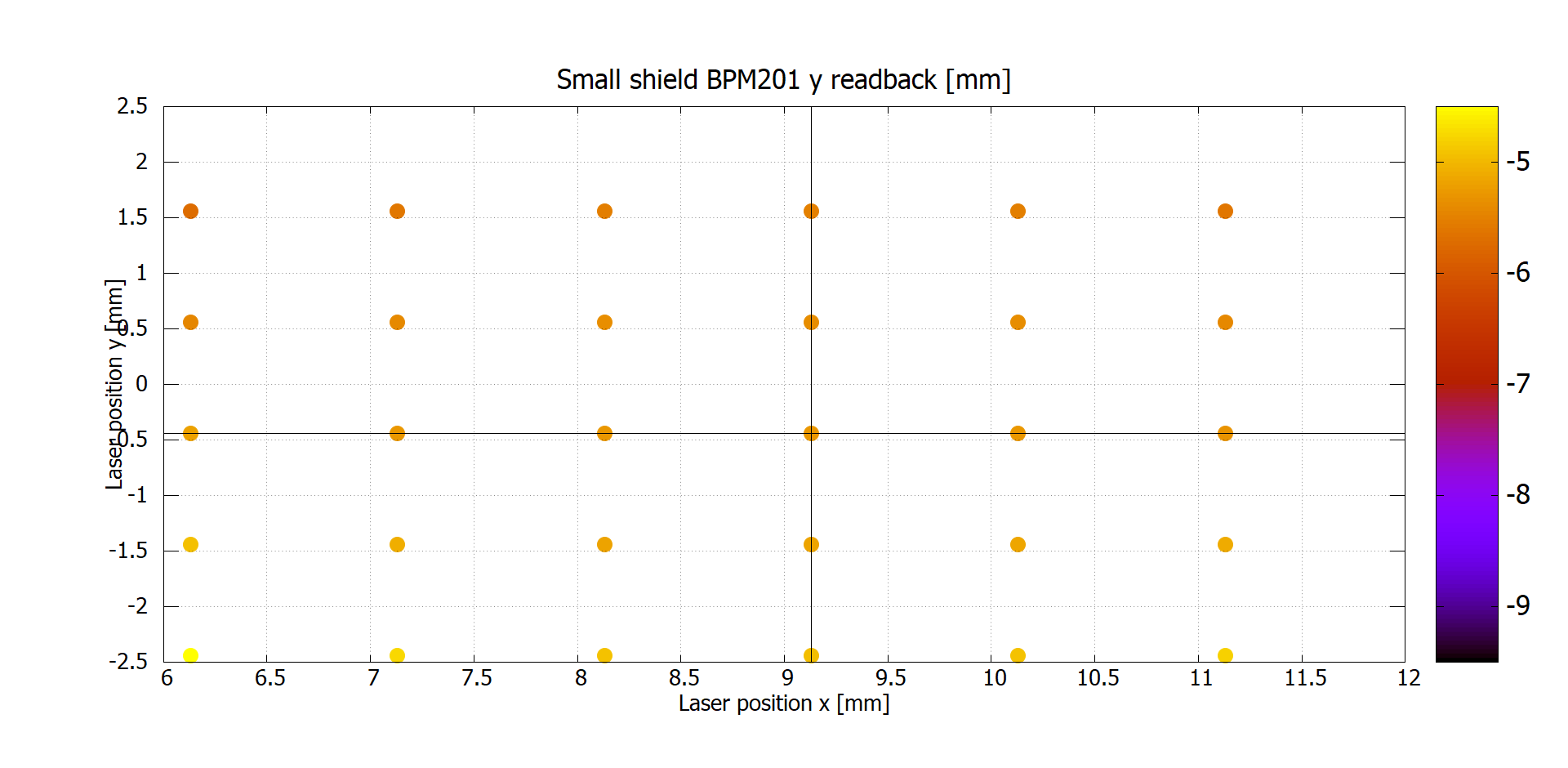 6 [mm]
Photocathode center in BFS: x=9.13 [mm], y= -0.44 [mm]
BPM201 vertical read-back [mm]
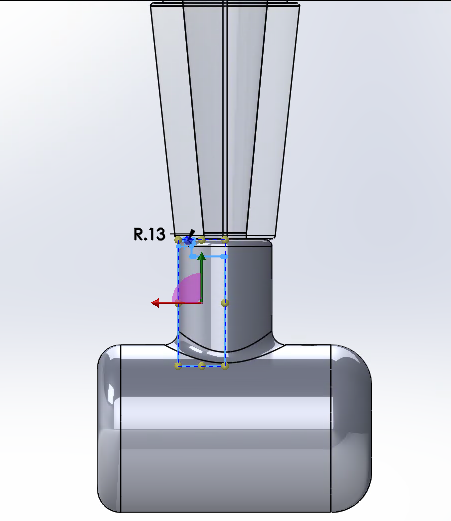 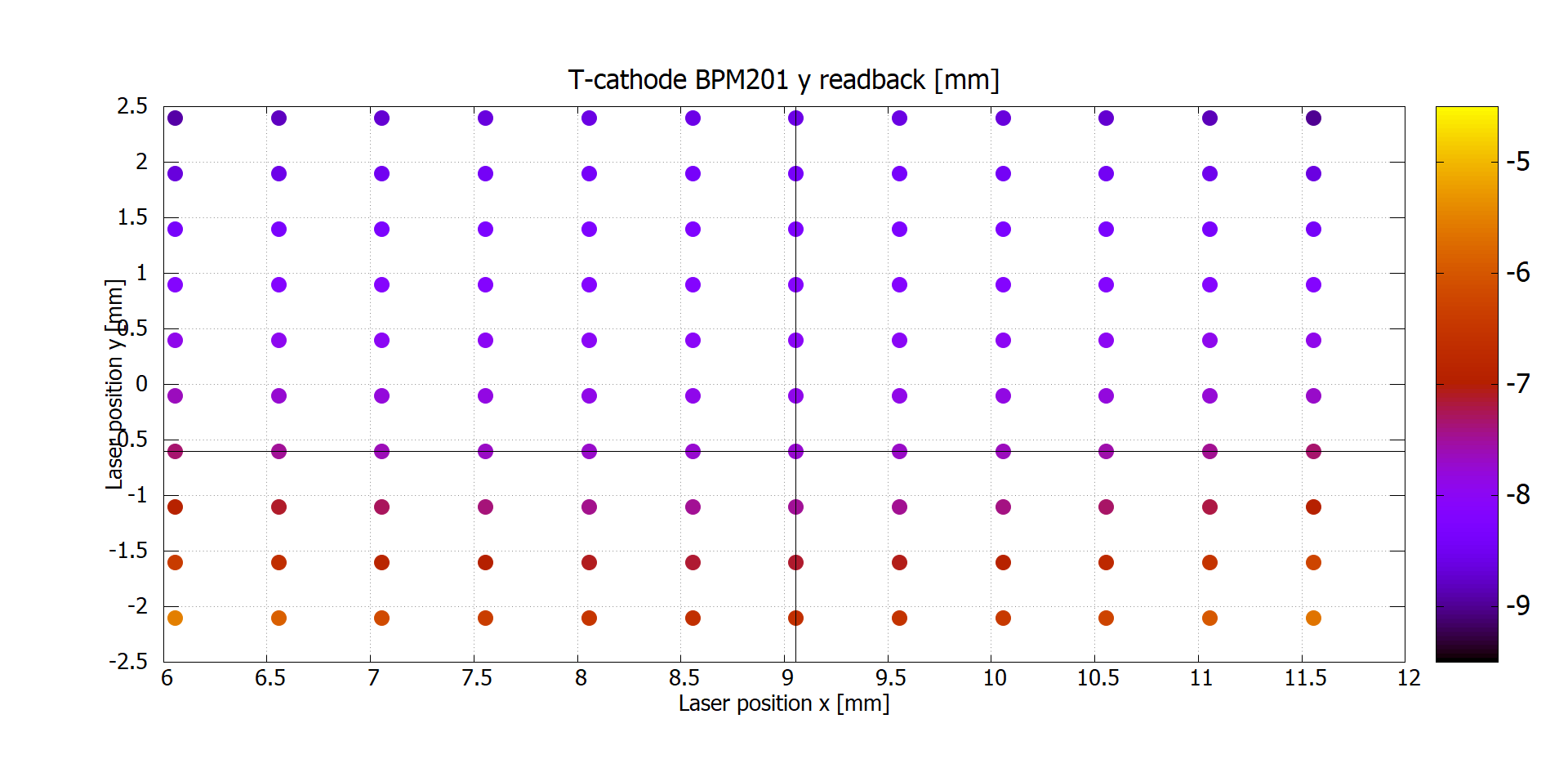 Color indicates vertical deflection with respect to BFS
T-cathode
BPM201 vertical read-back [mm]
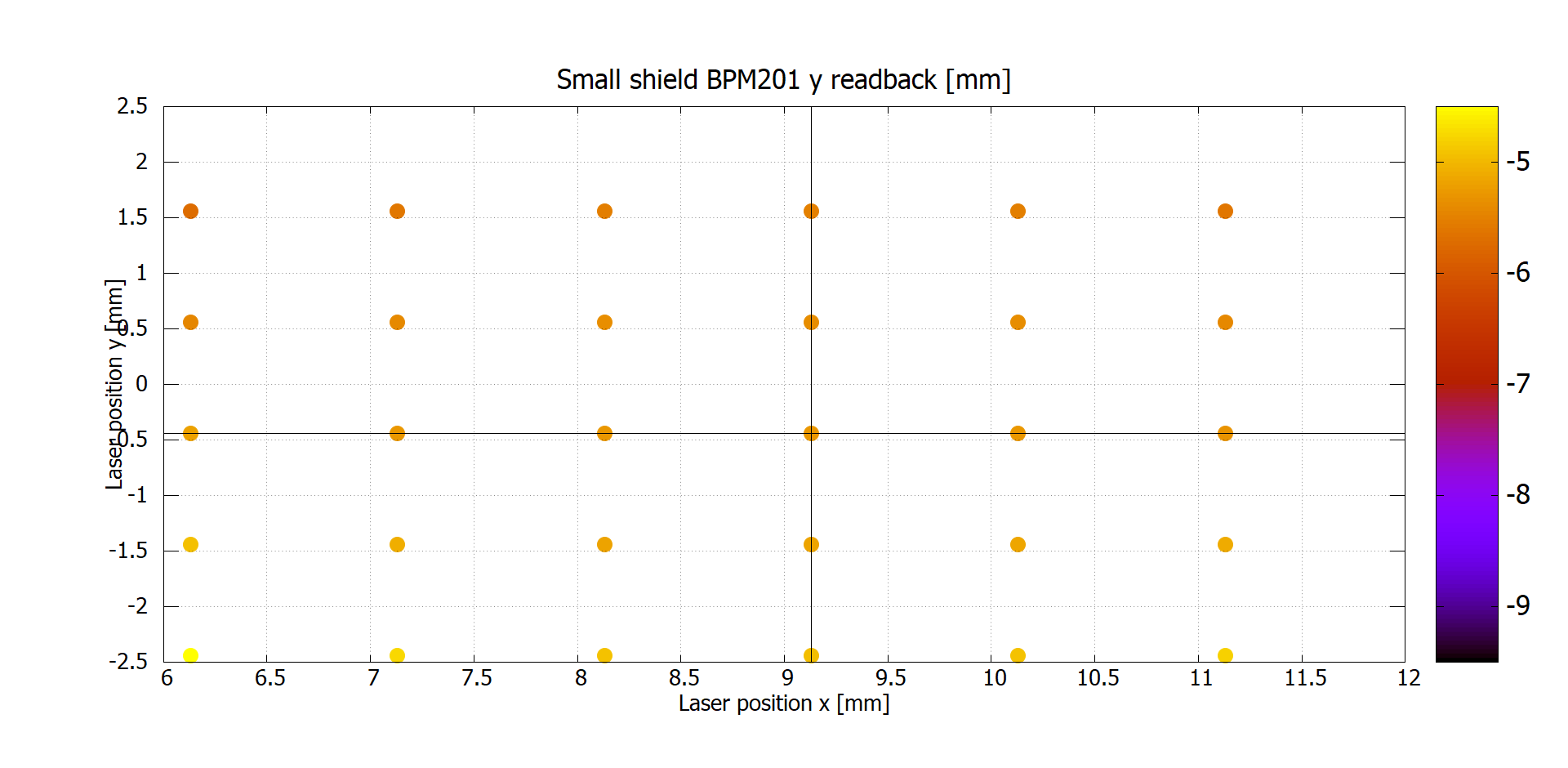 Color indicates vertical deflection with respect to BFS
Small shield
BPM201 vertical read-back [mm]
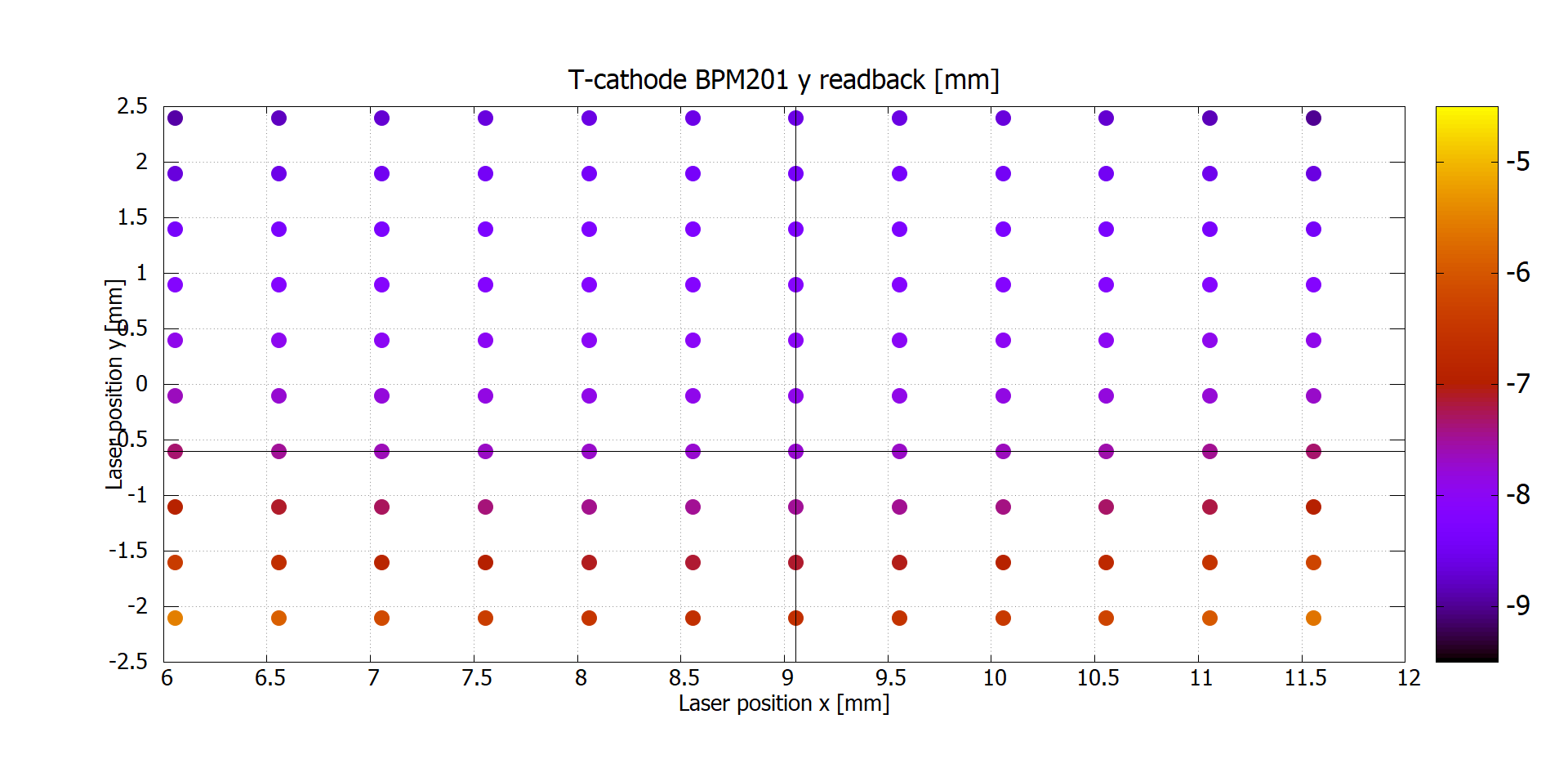 Recall: Field maps
Substraction?
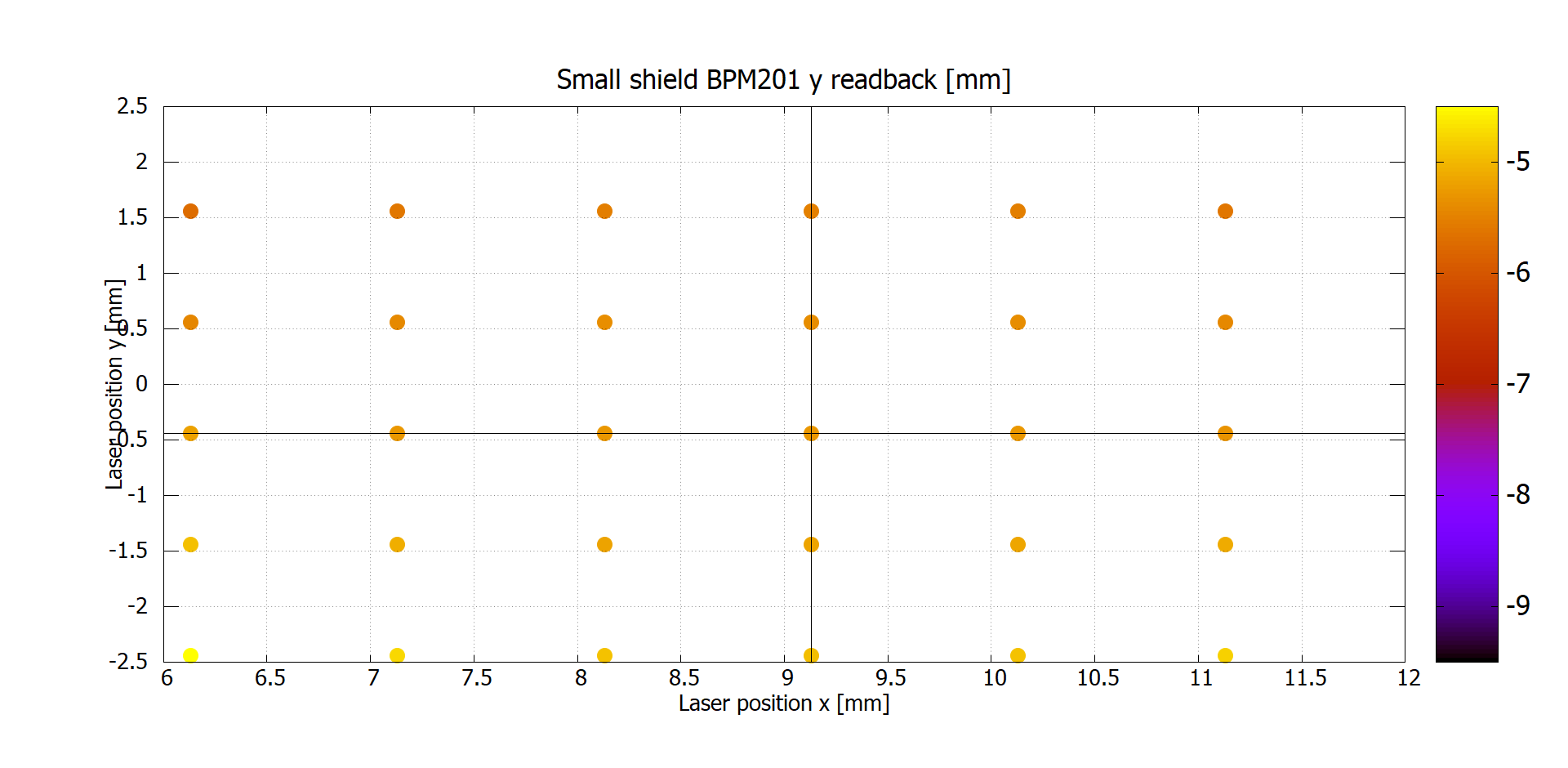 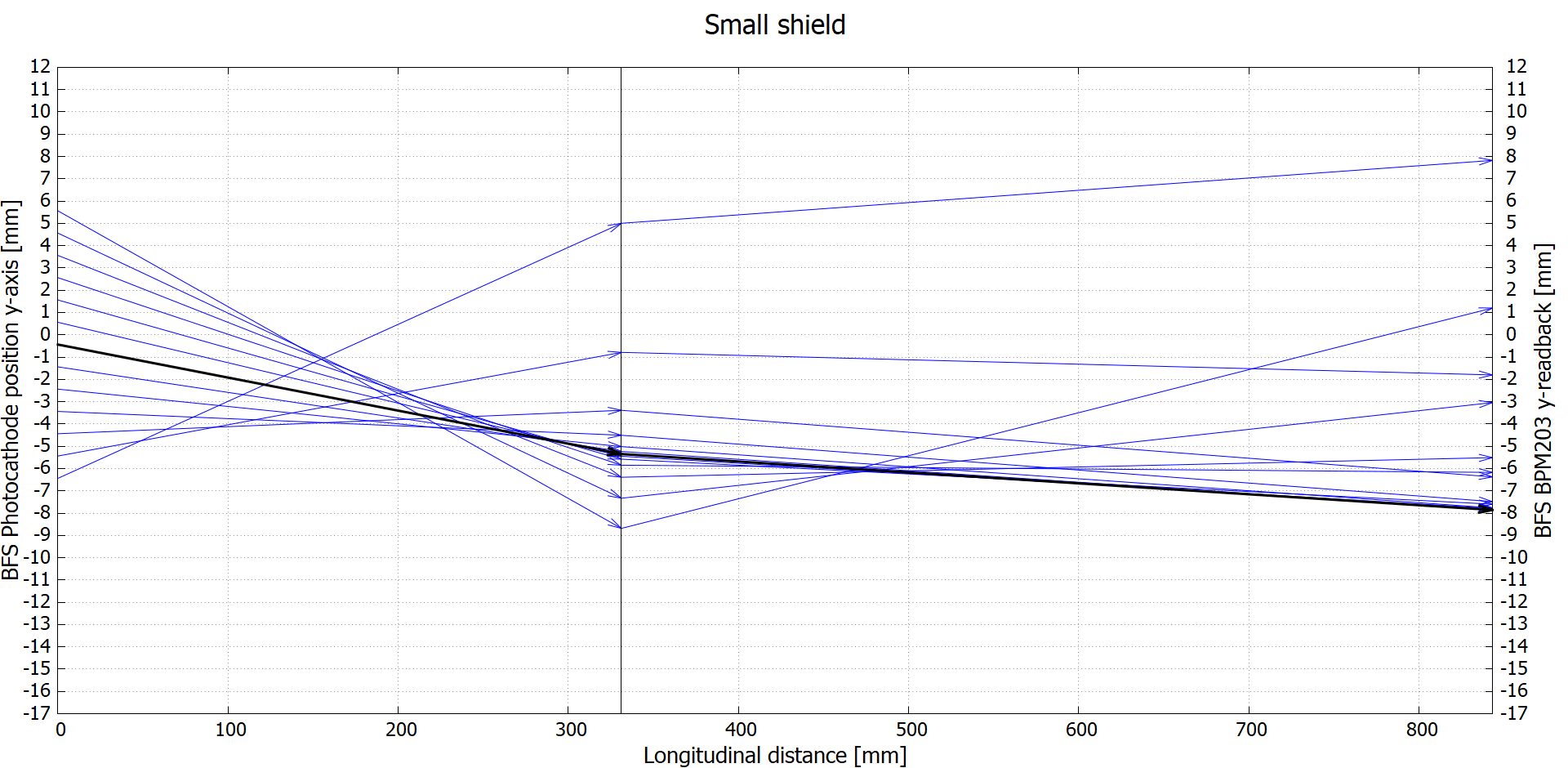 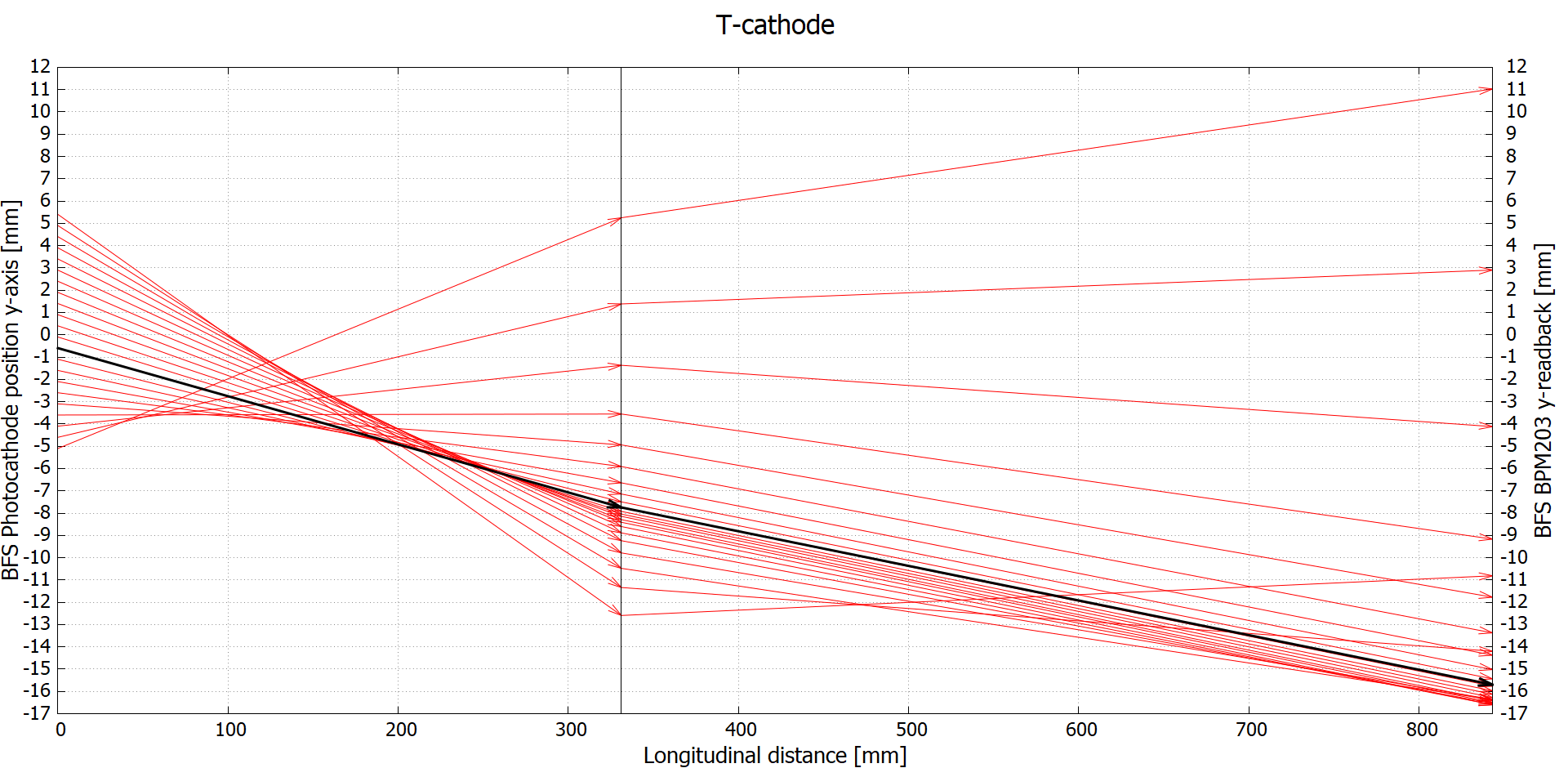 BPM201
These plots show vectors that connect a point on the photocathode at z=0 [mm], to its corresponding read-back at the BPM201 at z= 331.2 [mm], to the corresponding read-back at the BPM203 at z=843.2 [mm].
The dashed boxes are the linear response regions for the corresponding BPM.
BPM201
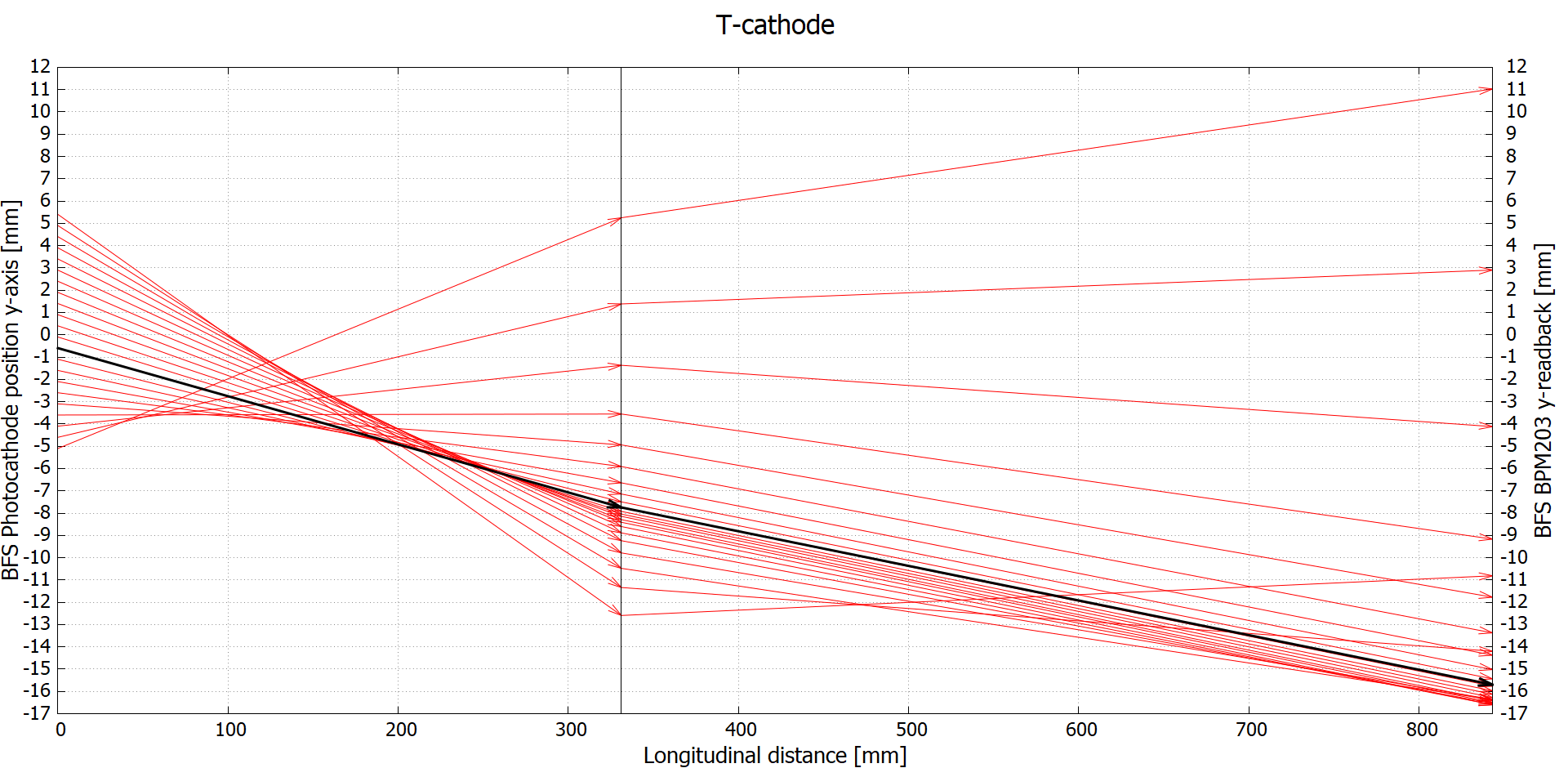 BPM201
Linear response region
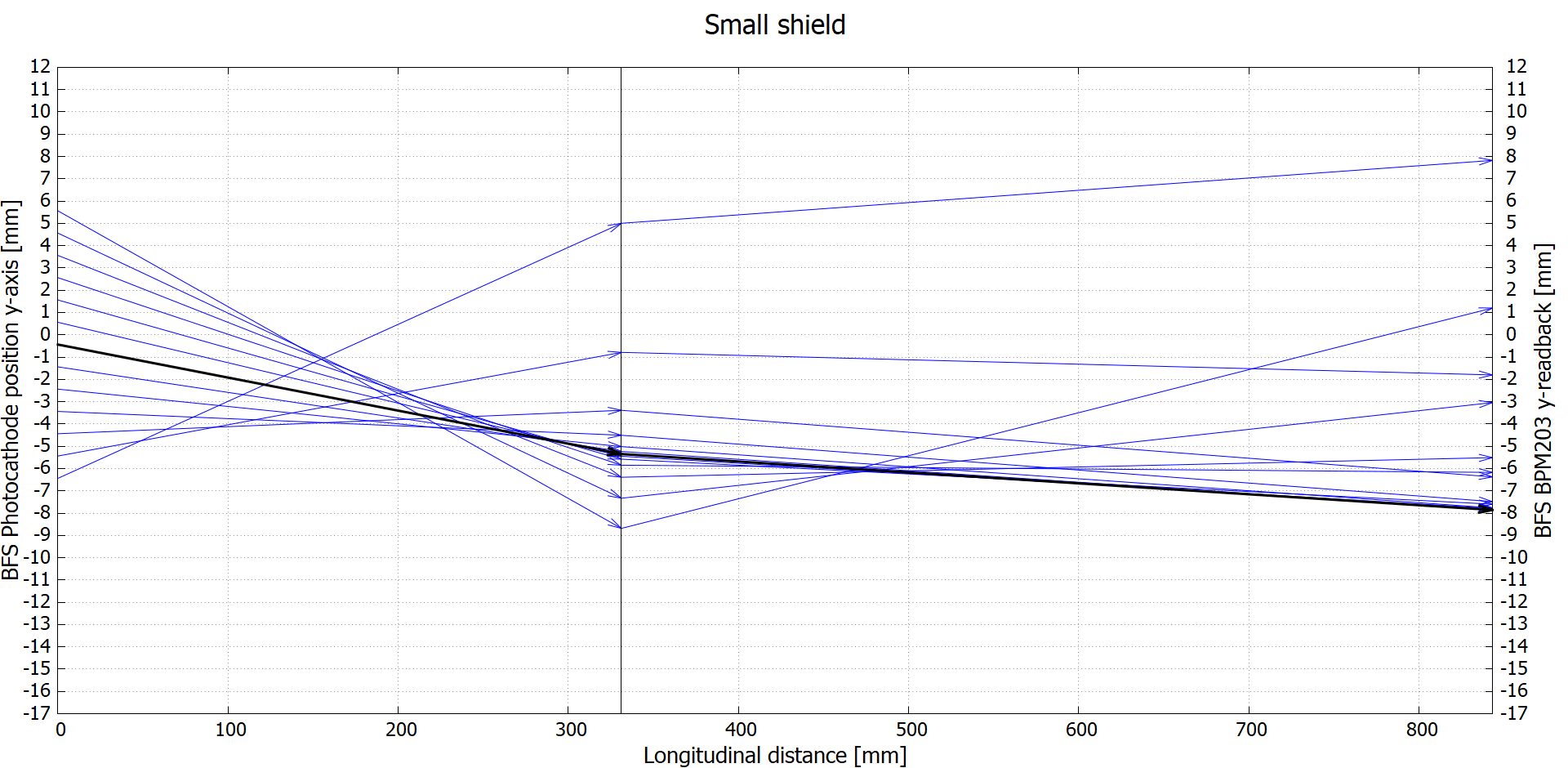 BPM201
Linear response region
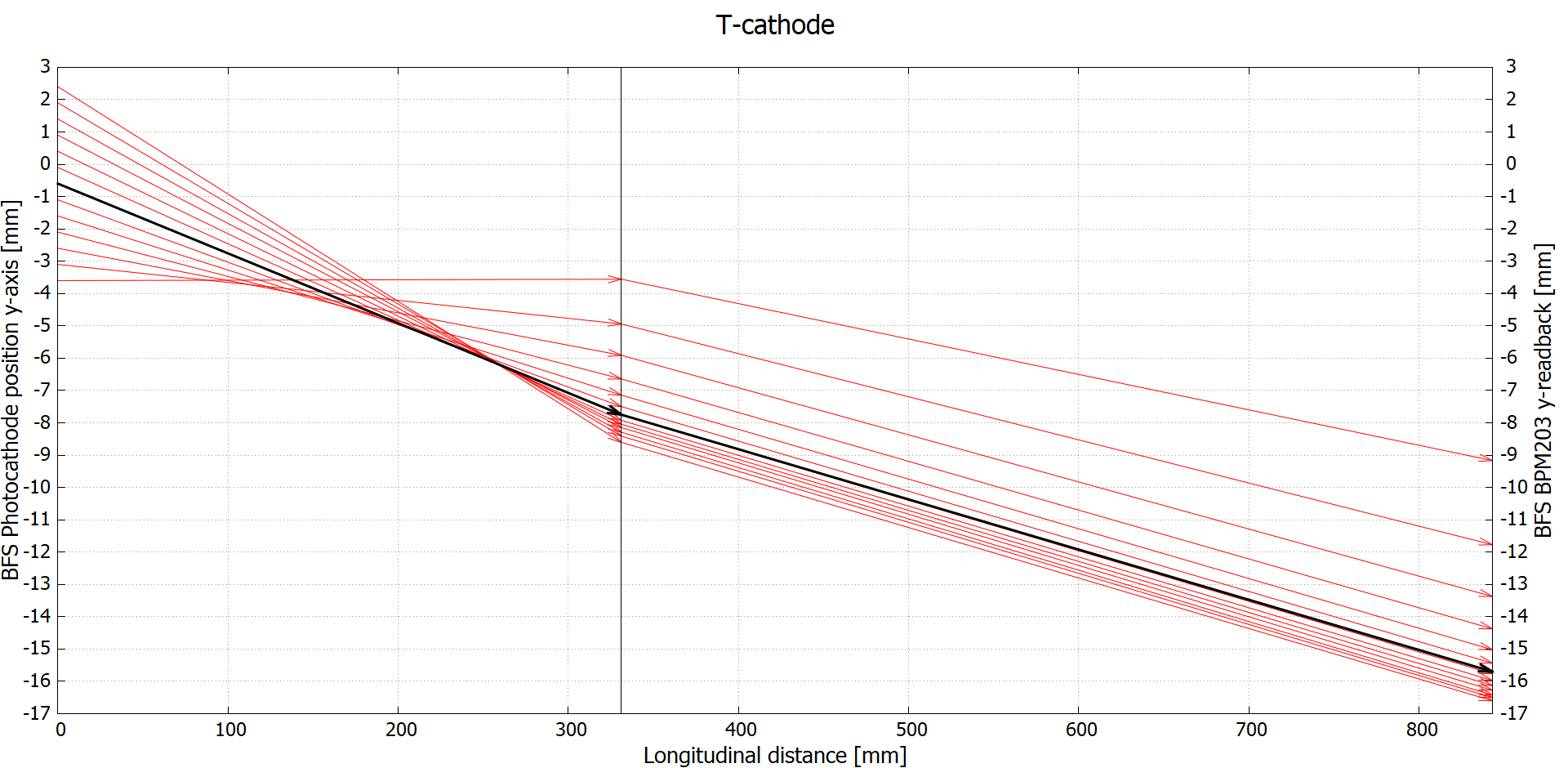 Active area only
Most of BPM201 read-backs are outside the linear response region, except the marked ones.
All of BPM203 read-backs are outside the linear response region.
BPM201
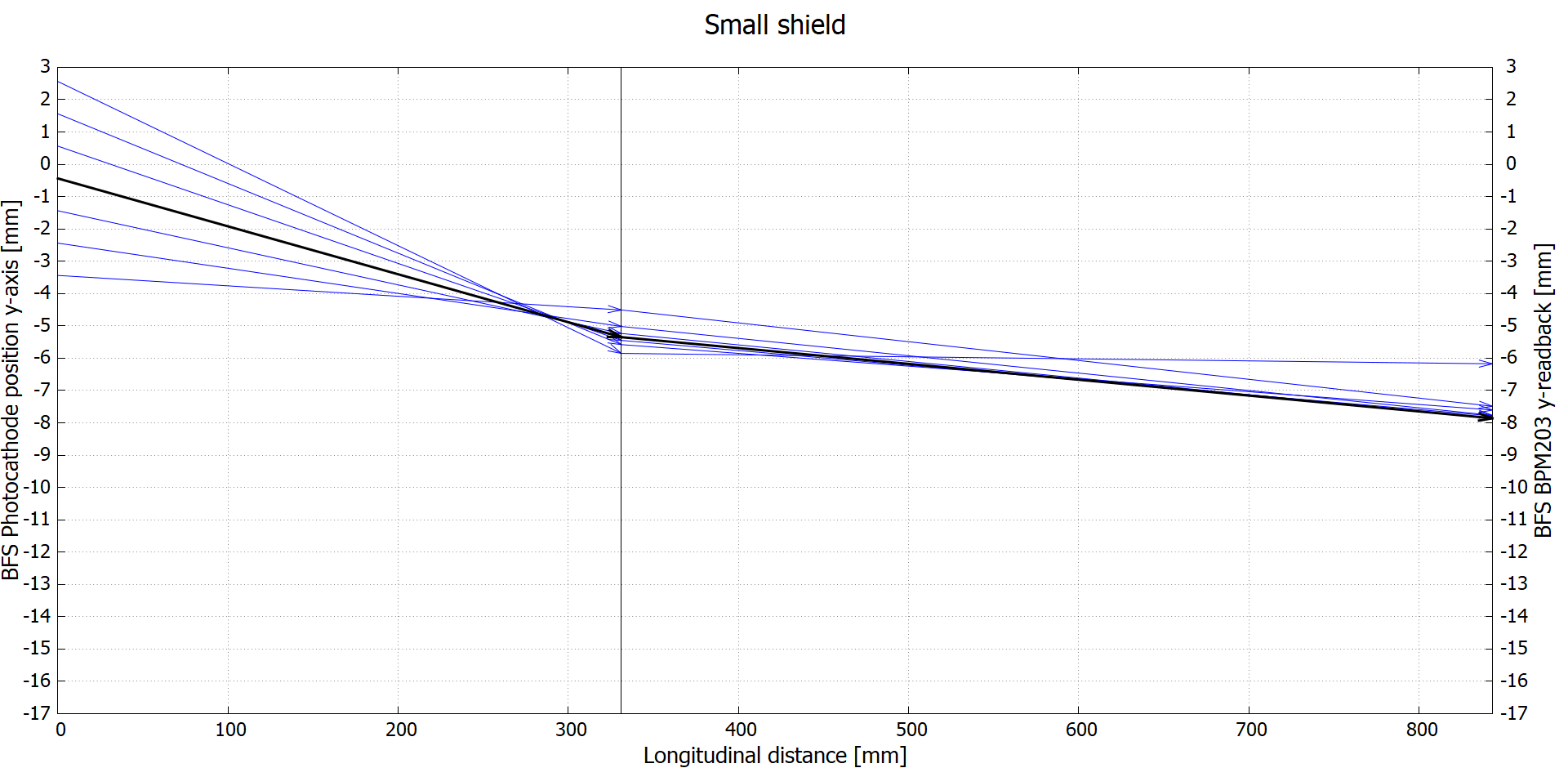 Active area only
All of BPM201 read-backs are inside the linear response region.
All of BPM203 read-backs are outside the linear response region.
BPM201
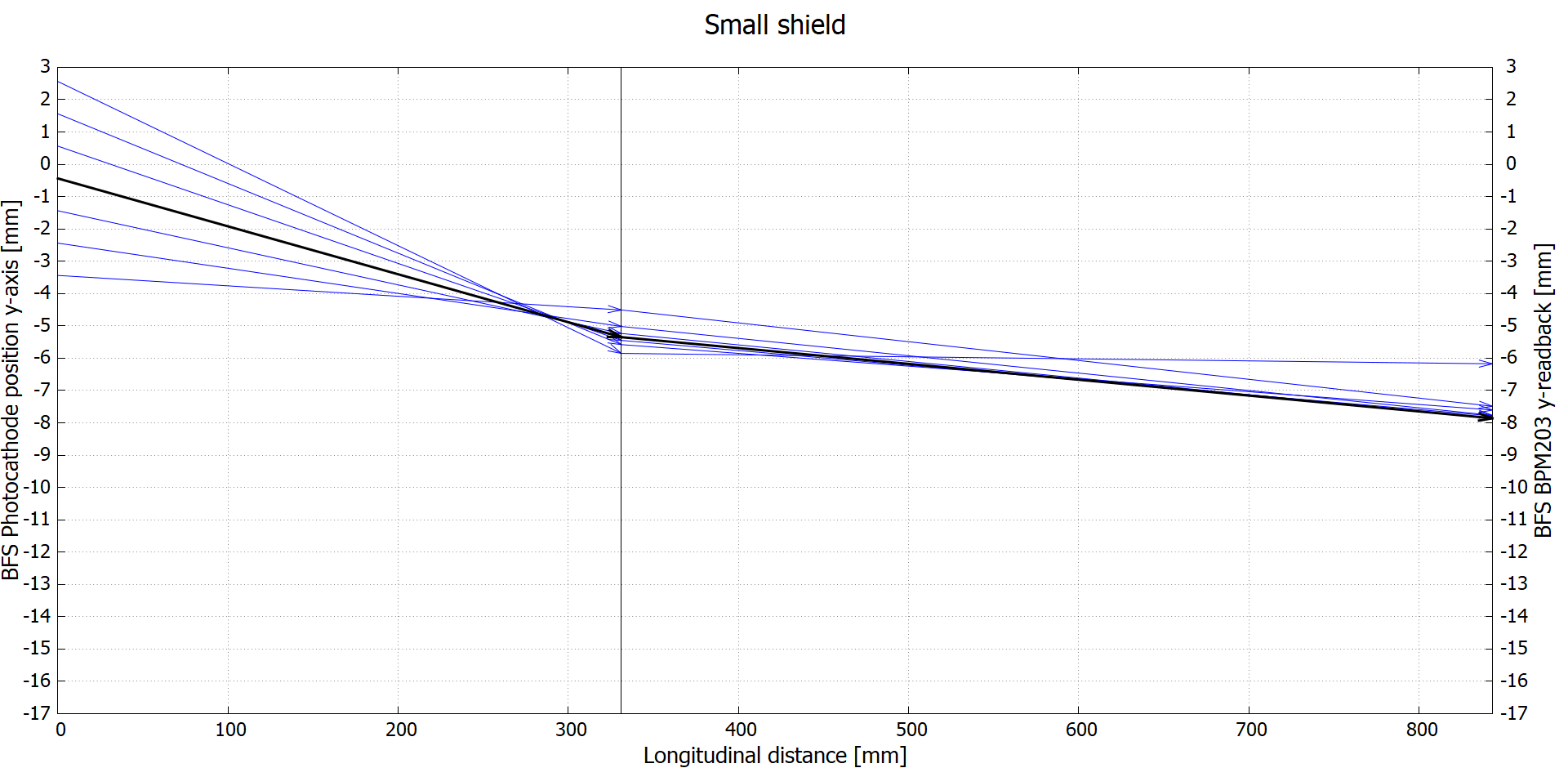 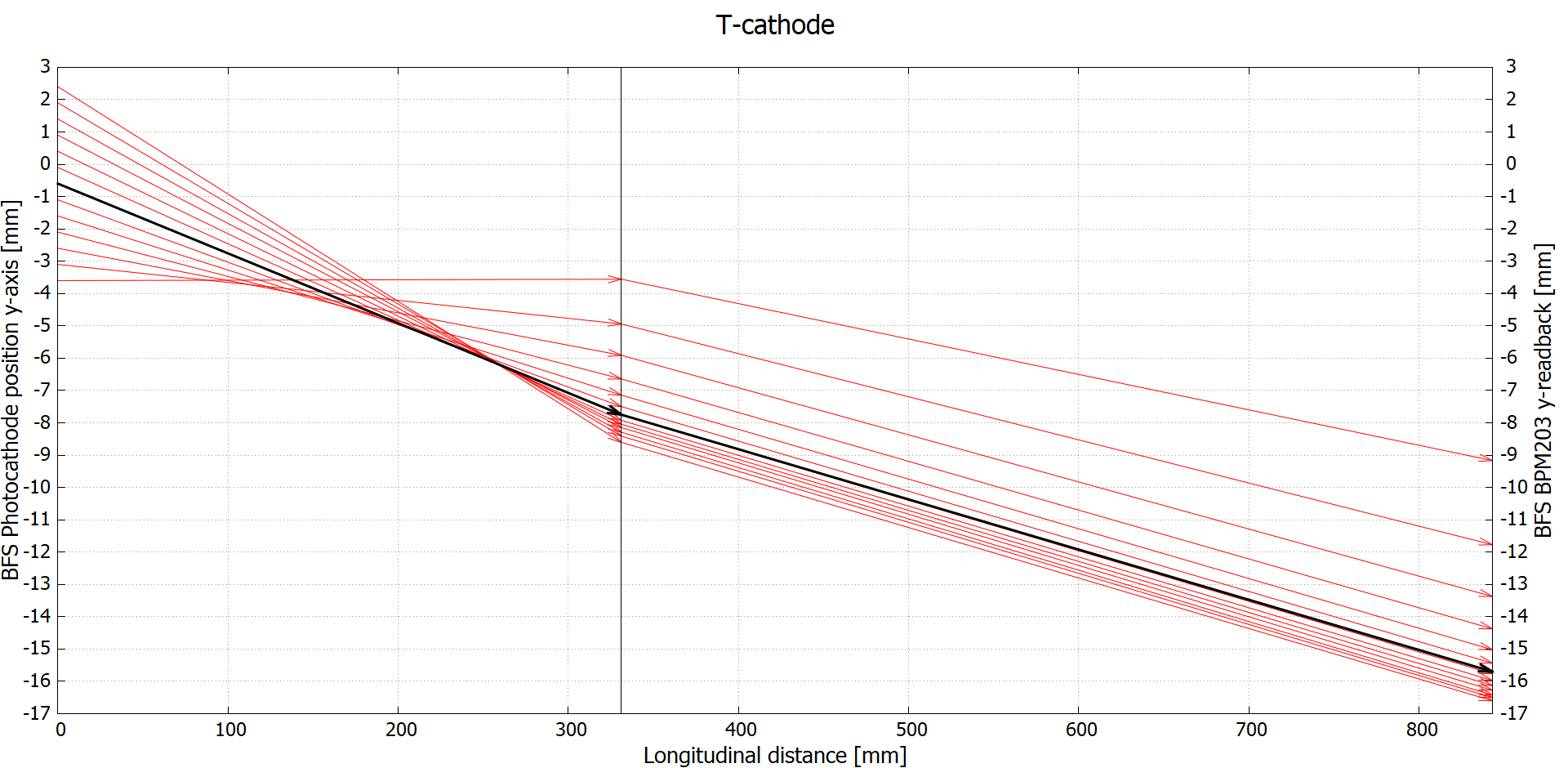 BPM201
Active area only
BPM201
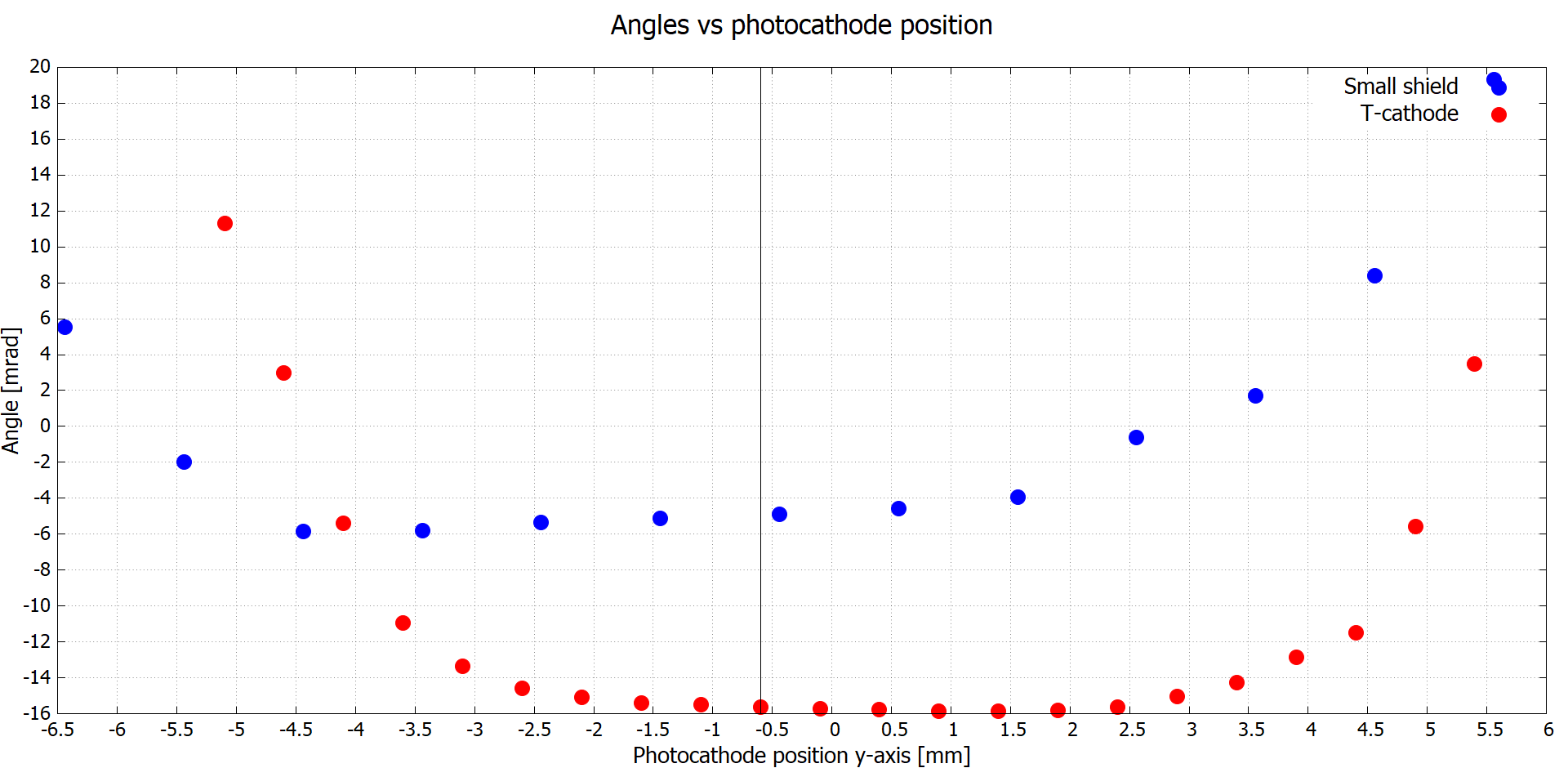 Centered in solenoid lens
How much correction do we need (MBHK101H&V) to center the beam in the first solenoid lens, as we change the position of the beam along the x-axis and y-axis on the photocathode
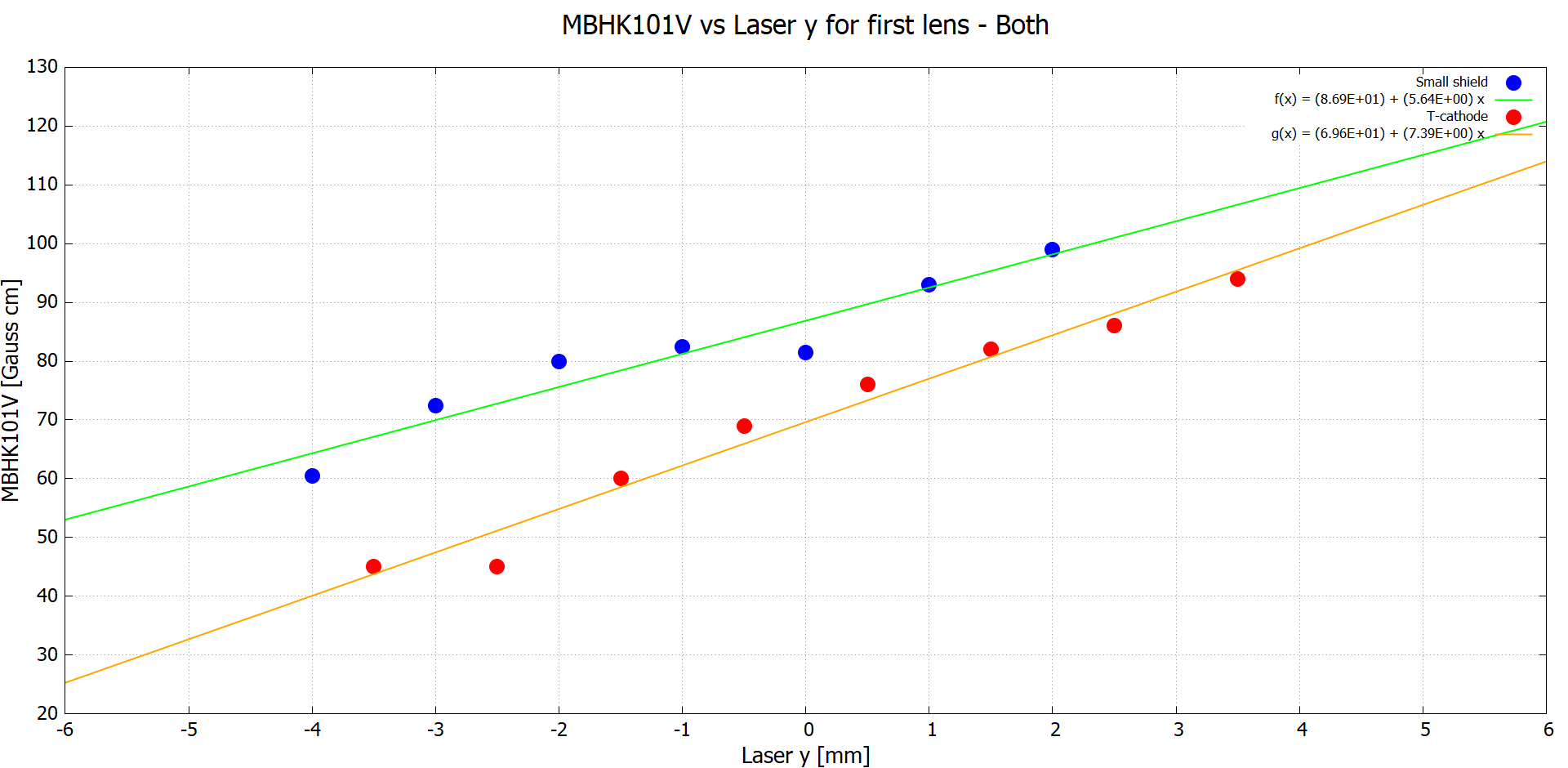 The correct way was: review S&A, for each cathode, then aim laser to respective center, then center in solenoid. Either way this method is cumbersome.
13 [Gauss cm] difference between: 69 and 82
12.6 [Gauss cm] difference between: 98.9 and 86.3
27 [Gauss cm] difference between: 72.6 and 45.0
Notice that for the T-cathode data was not taken at the center, x=-1.5 [mm]
Fin
Extras
Details of experimental data
UITF gun
T-cathode and Small shield both @200 [kV]
Bulk GaAs activated with with Cs and NF3
Data taken with BPM 201 (on top of corrector 101H&V)
Data taken with first solenoid lens
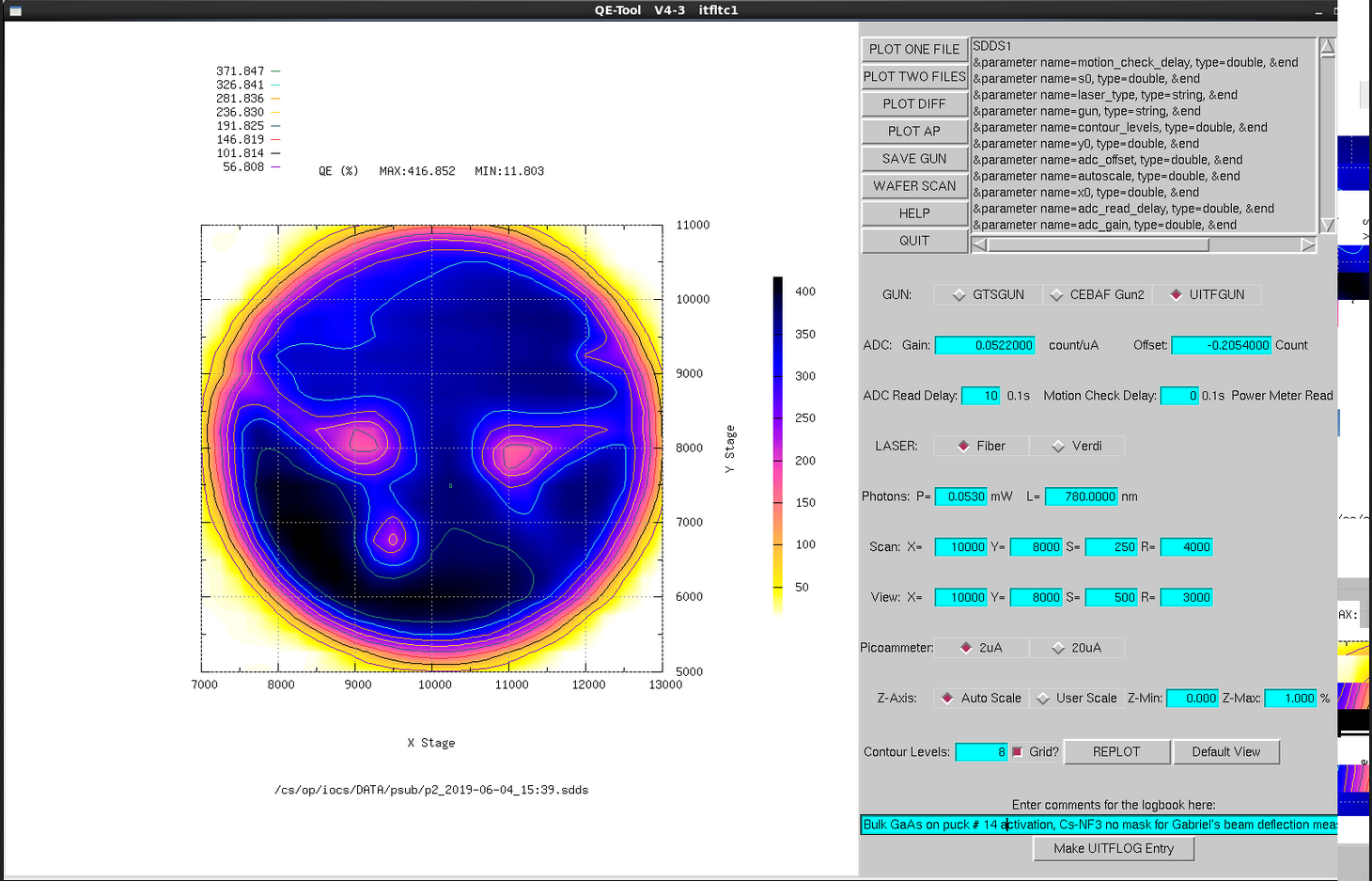 I know this can be done with the scan data, 
Bare with me
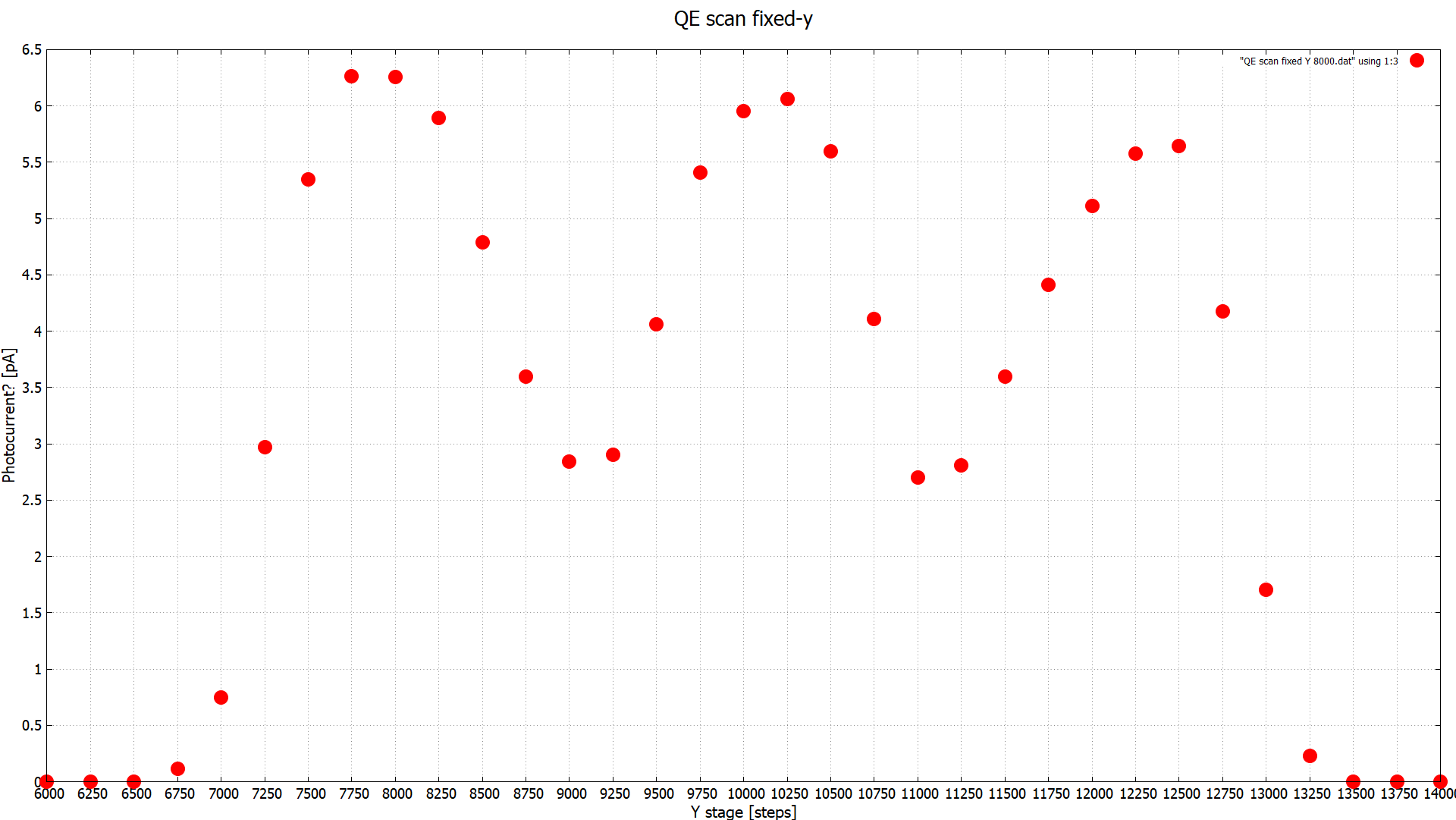 Correction to T-cathode x-coordinate due to the laser re-adjustment:D=64.262 mm * tan(1.1464 deg)
=1.286 mm
x_SS=x_T + D
= 7.77 mm + 1.286 mm
=9.056 mm

Then:
error=9.13 mm - 9.056 mm 
= 0.074 mm
D
α
Corrected positions according to S&A
Corrected to 7.77 by S&A
Corrected positions according to S&A
BPM201
Photocathode
12.6 mm
BPM203
7.77 mm
x
3.6 mm
z
Corrected positions according to S&A
BPM203
BPM201
1.2mm
y
0.3mm
z
0.6 mm
Photocathode
Corrected positions according to S&A
9.056 mm calculated, 9.13 reported
Used as alpha for the T-cathode x-coordinate calculation
Corrected positions according to S&A
BPM201
Photocathode
12.6 mm
BPM203
9.13 ± 0.074 mm
x
3.6 mm
z
Corrected positions according to S&A
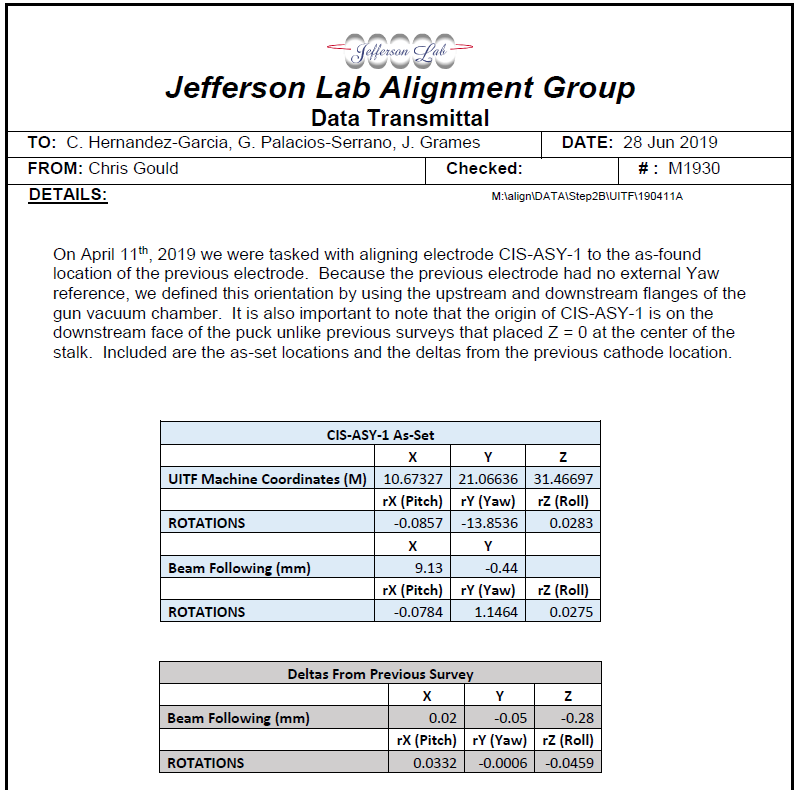 BPM203
BPM201
1.2mm
y
0.3mm
z
-0.44 mm
Photocathode
Corrected positions according to S&A
BPM203
BPM201
1.2mm
y
0.3mm
z
-0.44 mm
Small shield
-0.6 mm
T-cathode
Recall simulations
Just a recap of the simulations
Models: T-cathode
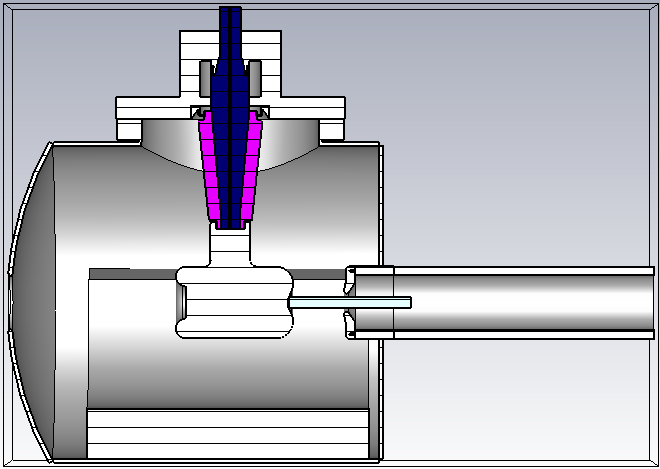 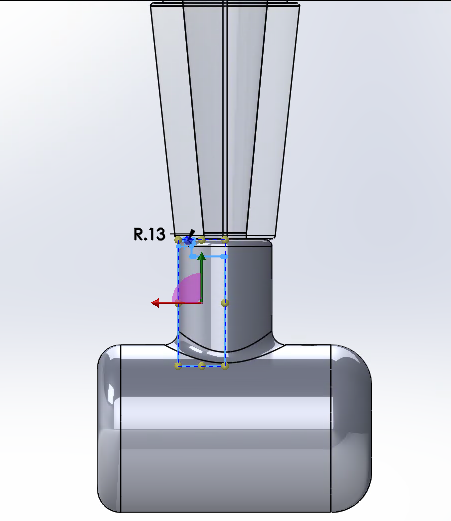 Models: Mushroom
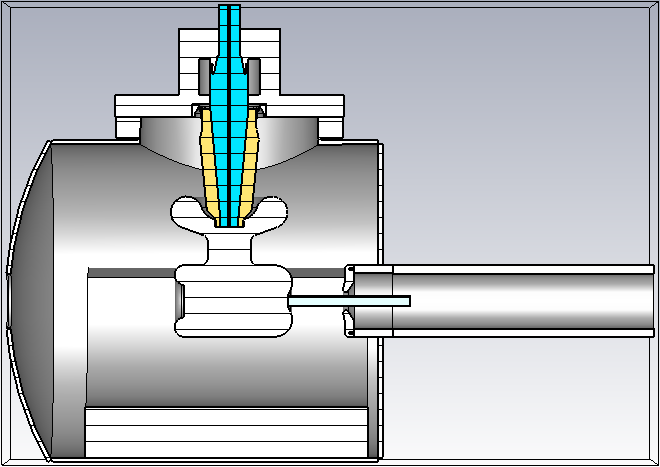 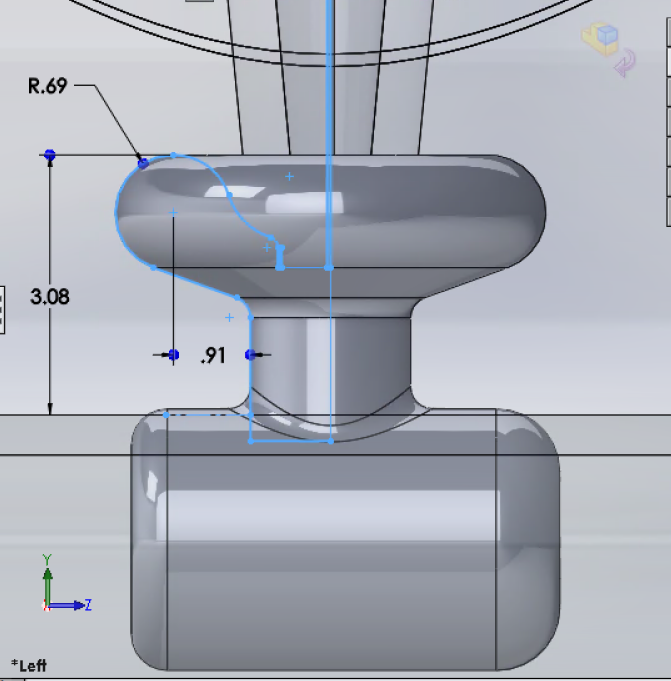 Models: Small mushroom
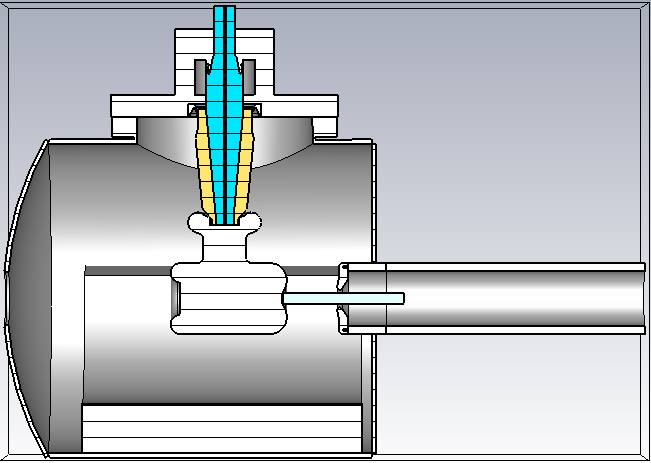 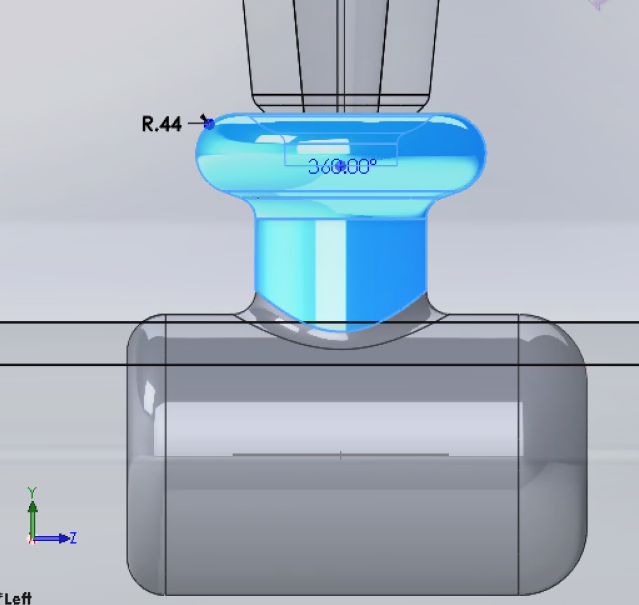 CST results: Electric field norm– No shield
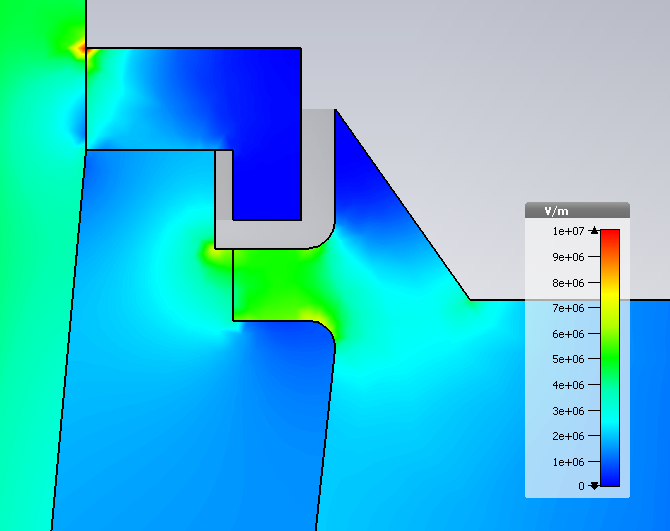 Triple points:
Upper flange:5MV/m
29MV/m at cusp
Triple points:
Cathode: 3.6MV/m
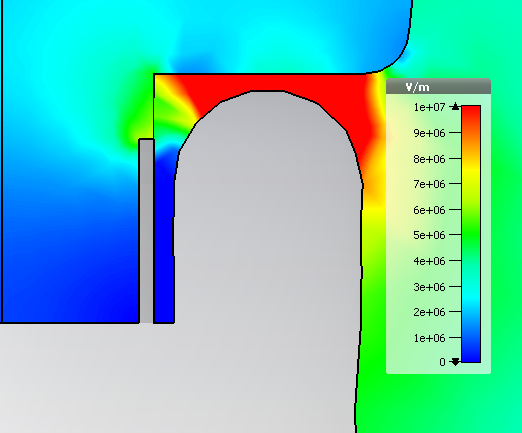 6.5MV/m
7.9MV/m
4.87 MV/m
CST results: Electric field norm– original shield
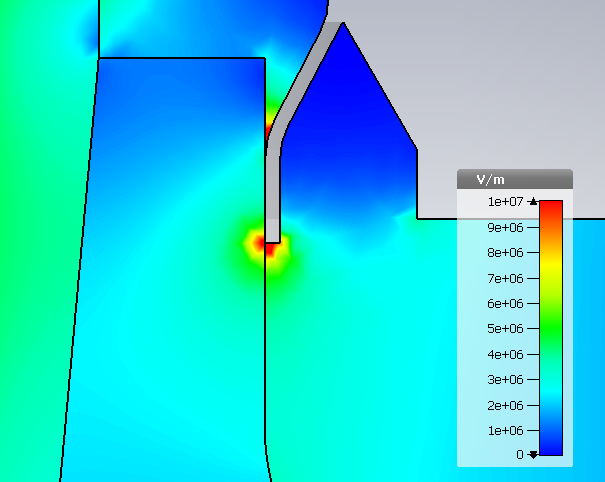 Triple points:
Upper flange:10MV/m
7.2MV/m
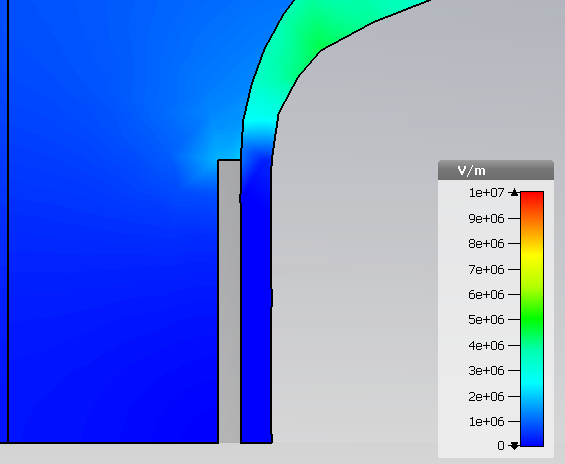 Triple points:
Cathode: 0.6MV/m
5.6MV/m
7.9MV/m
4.85 MV/m
CST results: Electric field norm– Shield 8
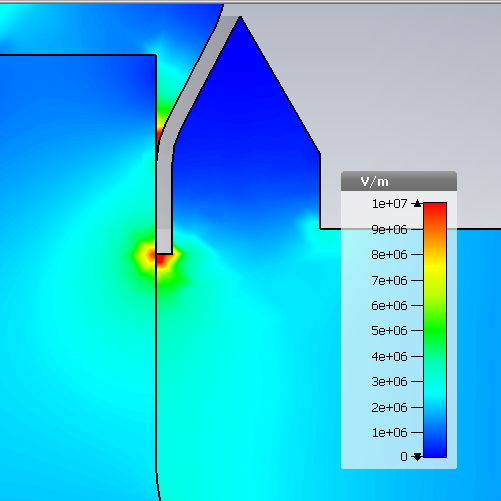 Triple points:
Upper flange:11MV/m
7.9MV/m
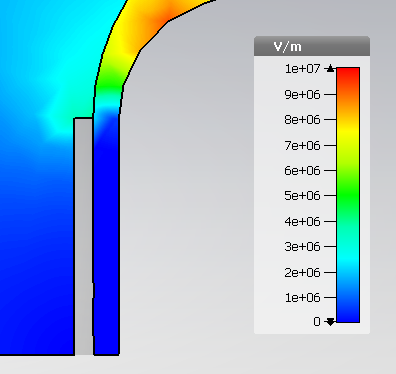 Triple points:
Cathode: 1.2MV/m
6.5MV/m
8.08MV/m
4.86 MV/m
CST results: Electric field norm– T-shape
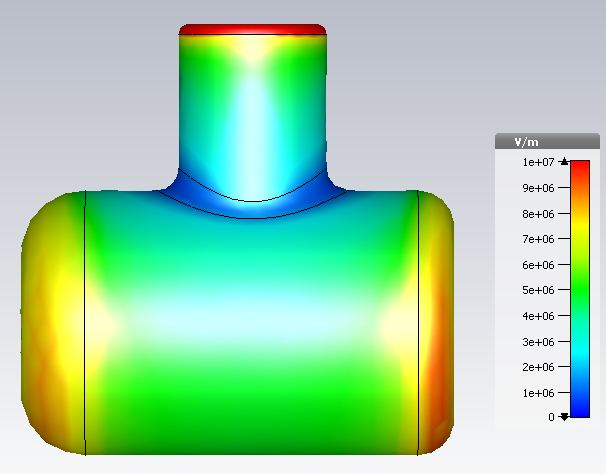 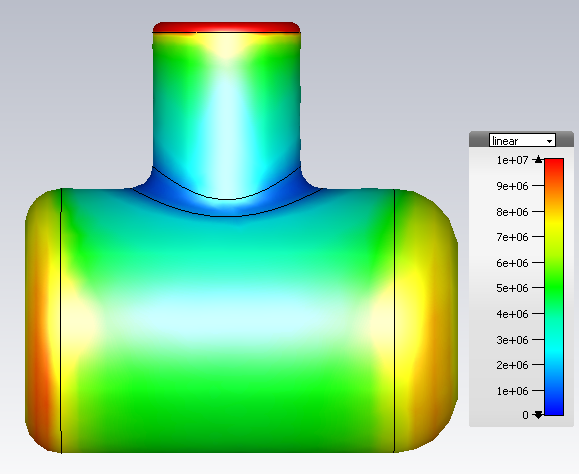 CST results: Electric field norm– Mushroom
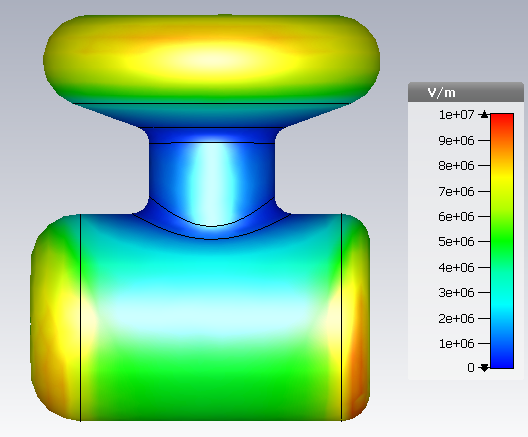 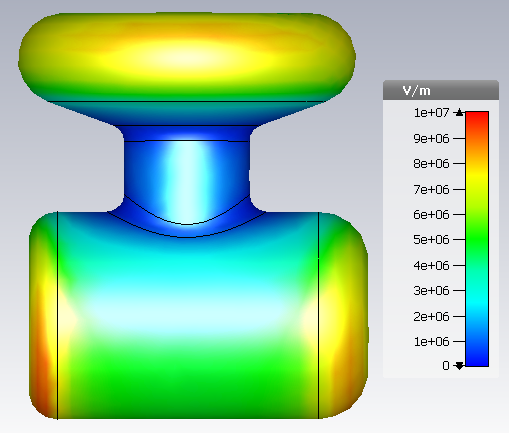 CST results: Electric field norm– Shield 8
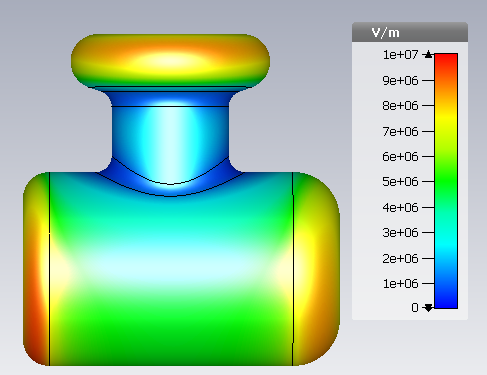 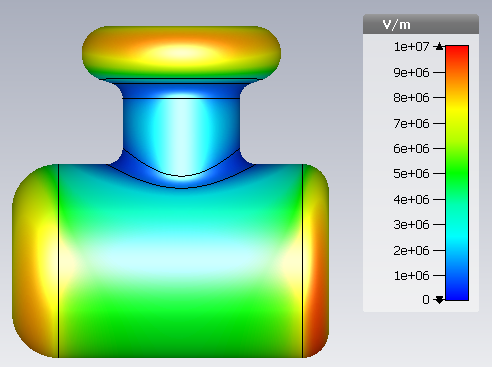 CST results: Transverse electric field – T-shape
The different colors show how the transverse electric field changes as a function of height on the photocathode in the interval -6mm<y<6mm along a horizontal line in the cathode-anode gap
0.252 gap between 0.21 and -0.042
Note: offset in z due to CST model photocathode not in 0,0 coordinates
CST results: Transverse electric field – Small mushroom
The different colors show how the transverse electric field changes as a function of height on the photocathode in the interval -6mm<y<6mm along a horizontal line in the cathode-anode gap
0.257 gap between 0.22 and -0.037
Note: offset in z due to CST model photocathode not in 0,0 coordinates
CST results: Transverse electric field at C-a gap axis
All the data sets correspond to the center line in the cathode-anode gap. Different colors represent different shields.
0.176
~52.8% difference between 0.176 and 0.083
0.108
0.083
~23.14% difference between 0.108 and 0.083